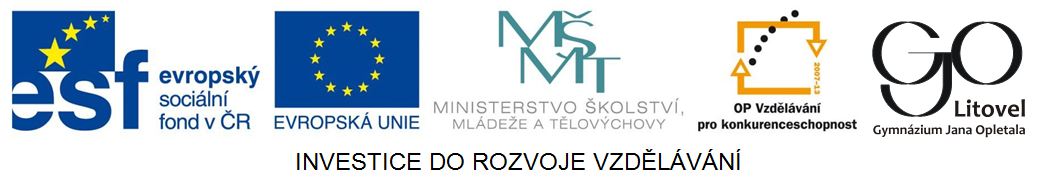 Septakord a obraty
Akord
= souzvuk nejméně tří tónů různé výšky

akordy třídíme podle:
počtu tónů (trojzvuky, čtyřzvuky, pětizvuky…)
podle stavby – akordy složené z tercií nebo kvart

rozlišujeme základní tvar akordu a jeho obraty
SEPTAKORD
vzniká připojením další tercie ke kvintakordům
skládá se ze 3 tercií nad sebou, krajní tóny tvoří septimu

rozlišujeme 7 septakordů:

tvrdě malý	         měkce malý	  zmenšeně malý


     
tvrdě velký     měkce velký    zvětšeně velký zmenšeně zmenšený

nejčastější – tvrdě malý septakord – objevuje se v durové tónině na 5. stupni (na dominantě) → dominantní septakord
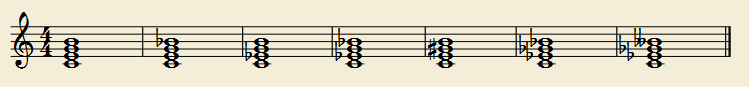 Dominantní septakord
základní tvar septakordu:
   durový kvintakord (1., 3. a 5. stupeň) + M 7 (c e g b)
C dur


	c       d       e       f         g        a     h→b       c  	
	1.                  3.                    5.		  7.
  mezi 1. a 7. stupněm – interval septimy → septakord


     	malá septima (c - b)
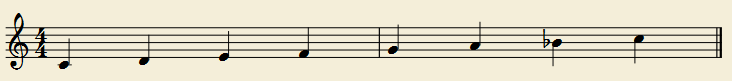 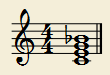 Obraty
obrat vznikne převedením základního tónu o oktávu výš
septakord má tři obraty 

KVINTSEXTAKORD
1. obrat

vznikne převedením základního tónu o oktávu výš (e g b c)
1. a 3. tón (e – b) – kvinta, 1. a 4. tón (e – c) – sexta
     → kvintsextakord
					        	



                               kvinta		      sexta
	   c e g	b		 e g b c
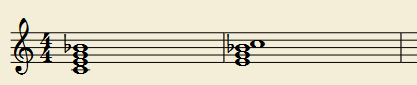 TERCKVARTAKORD
2. obrat

vznikne  přeložením  spodního  tónu  kvintsextakordu o oktávu výš (g b c e)
1. a 2. tón (g – b) – tercie, 1. a 3. tón (g – c) – kvarta → terckvartakord
	
						


                                        tercie              kvarta
	      e g b c		          g b c e
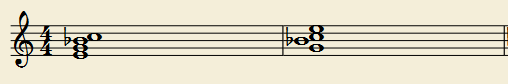 SEKUNDAKORD
3. obrat

vznikne  přeložením  spodního tónu  terckvartakordu o oktávu výš (b c e g)
1. a 2. tón (b – c) – sekunda → sekundakord
	
						


                                                            sekunda
	     g b c e		           b c e g
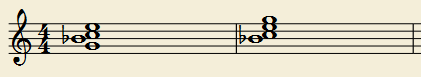 Septakord a obraty - souhrn
septakord je akord postavený na 1., 3. a 5. stupni ve stupnici s přidanou malou septimou
obrat septakordu vznikne převedením základního tónu o oktávu výš

C dur


	
       c e g b	        e g b c		g b c e		b c e g	
        septakord    kvintsextakord  terckvartakord sekundakord
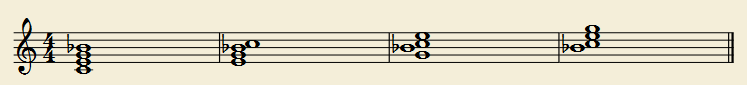 Septakordy v dur stupnicích
Dur stupnice s křížky

C dur – c e g b
G dur – g h d f
D dur – d fis a c
A dur – a cis e g



      C	      G	     D        A       



E dur – e gis h d
H dur – h dis fis a
Fis dur – fis ais cis e
Cis –  cis eis gis h 



   E        H        Fis       Cis
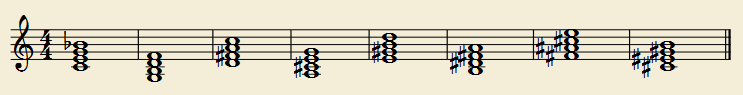 Septakordy v dur stupnicích
Dur stupnice s béčky

C dur – c e g b
F dur – f a c es
B dur – b d f as
Es dur – es g b des



       C       F        B       Es       



As dur – as c es ges
Des dur – des f as ces
Ges dur – ges b des fes
Ces –  ces es ges heses
 


     As      Des    Ges     Ces
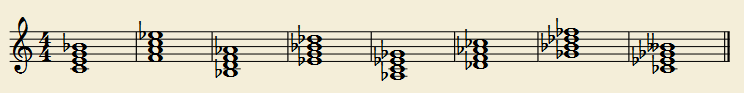 Zdroje:
ZENKL, Luděk. ABC hudební nauky. 6. vyd. Praha: Editio Supraphon, 1991, 197 s. ABC (Editio Supraphon). ISBN 80-705-8284-7.

Notové zápisy jsou vlastním dílem autora. Jsou provedeny pomocí freeware programu  MuseScore. Dostupný na www:
   < http://musescore.com/>